Opening Slide Here
Optional secondary text goes here.
This is a bulleted text slide
Bullet number one
And bullet number two
Another bullet
Why not a third level?
This arrow is cute
Level number four
And level number five
2
This is an example  of a caption
To use this slide with the white border flush against the image, right click to Format Picture and change all crop settings to ‘0’.
3
Opening slide or Chapter Marker
Optional subtitle text here
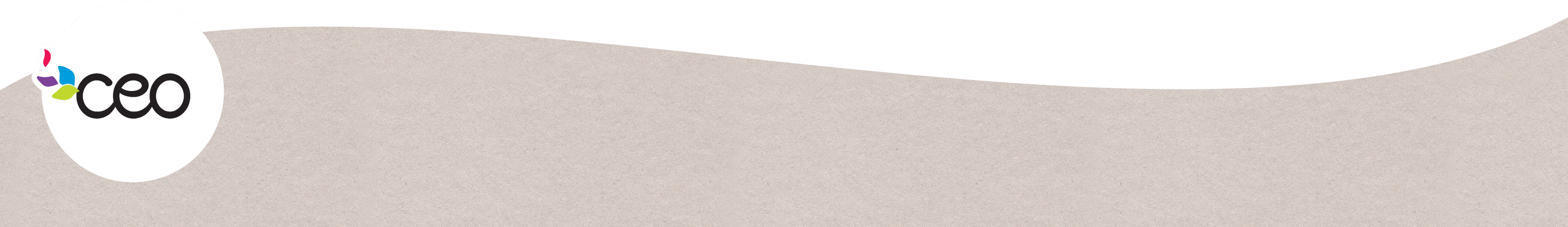 5
Sample Title Text Here
Here is a bit more text, a side note, if you will.
Here is a main bullet
And another one
One more
And a secondary bullet
6
This is another sample image treatment… there are three.
7